Test-Labor für Kunst-Apps
Aufgabe: Testen von Kunst-KIs
Sucht euch mit eurem Sitznachbar/eurer Sitznachbarin eine Anwendung aus, die ihr testen möchtet. 

Füllt den Fragebogen aus, während ihr das Programm testet

Speichert eure Kunstwerke, um sie schließlich in der Klasse zu präsentieren!
Wählt aus den Anwendungen (einfach)
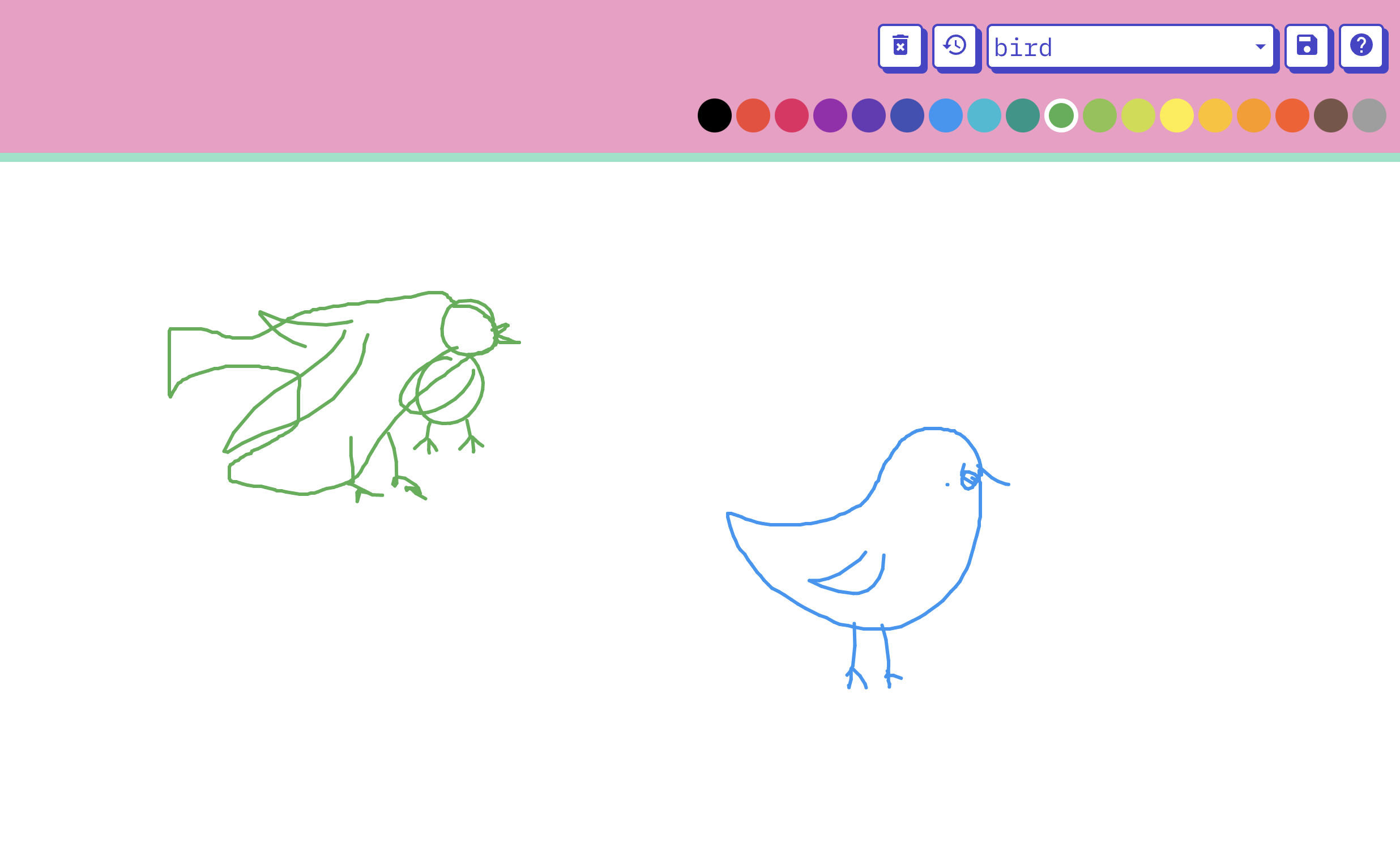 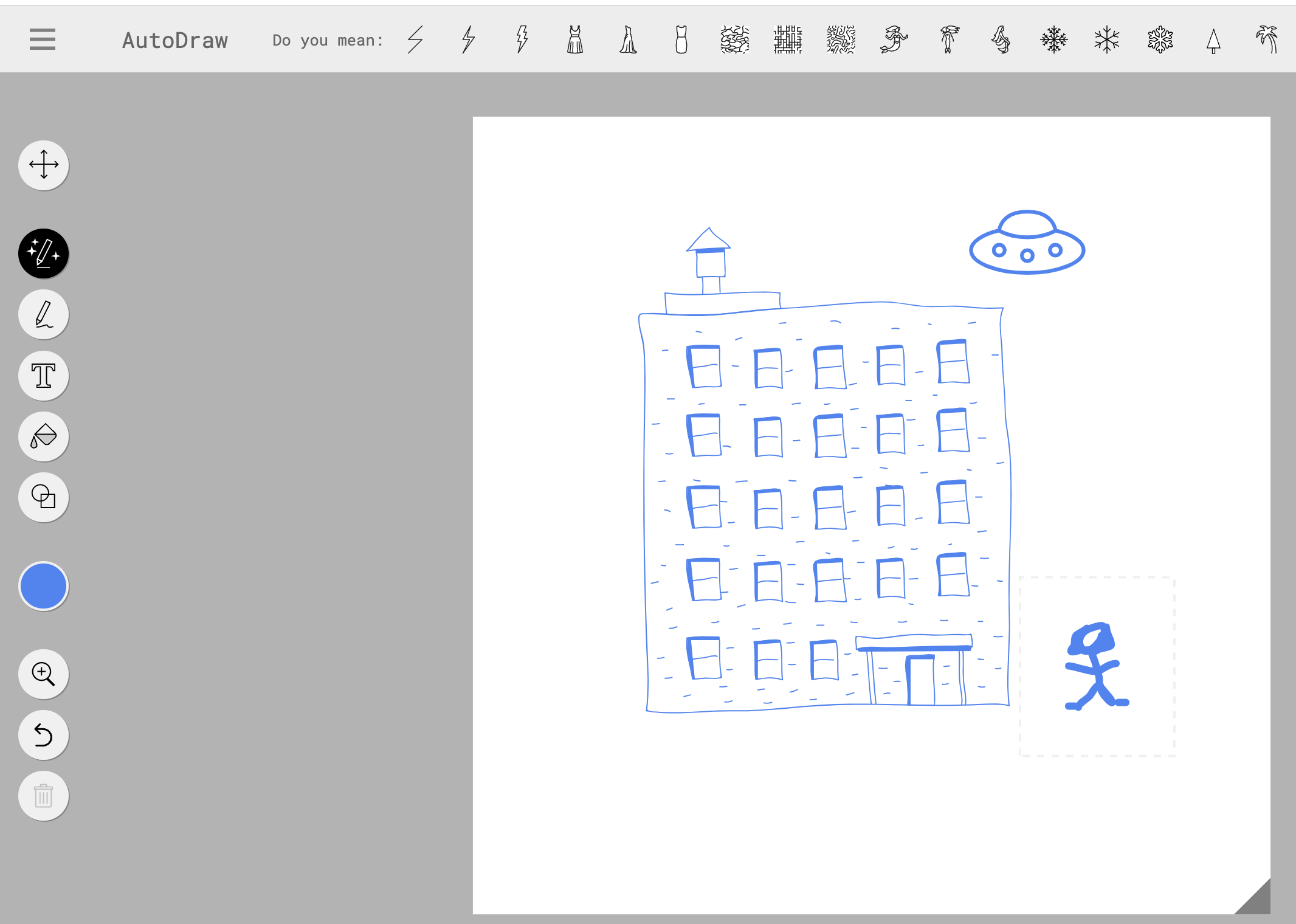 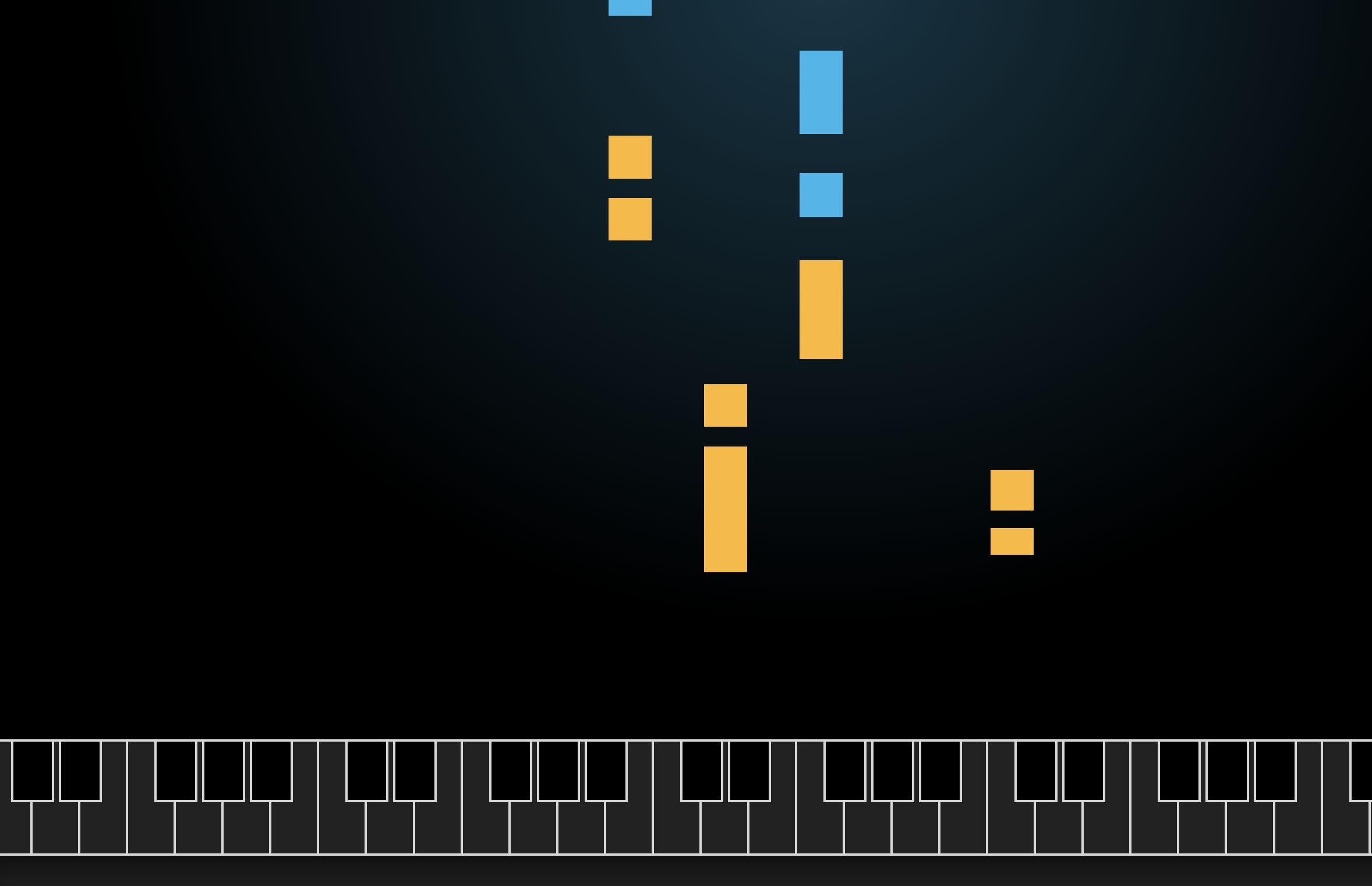 Wählt aus den Anwendungen (mittel)
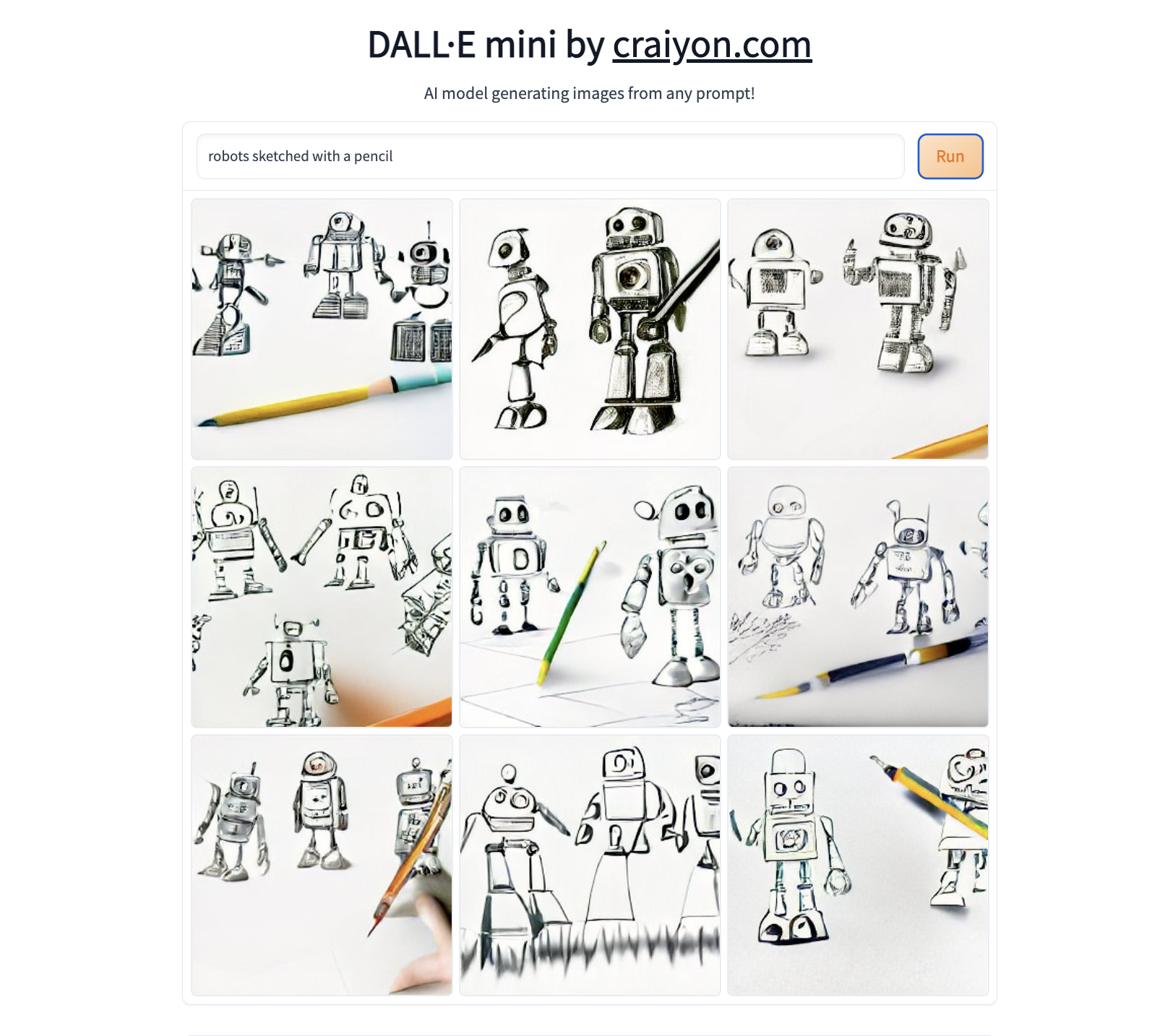 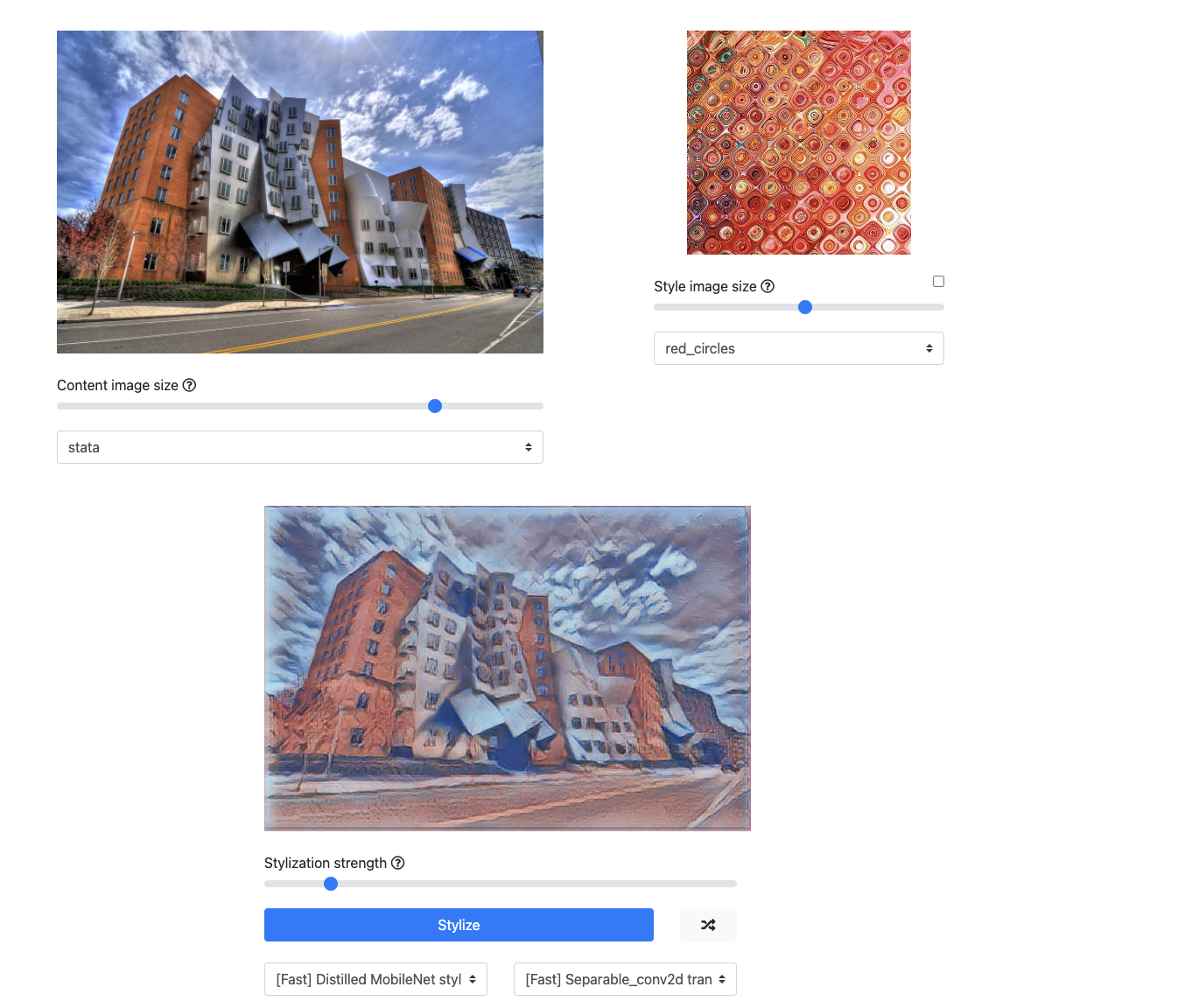 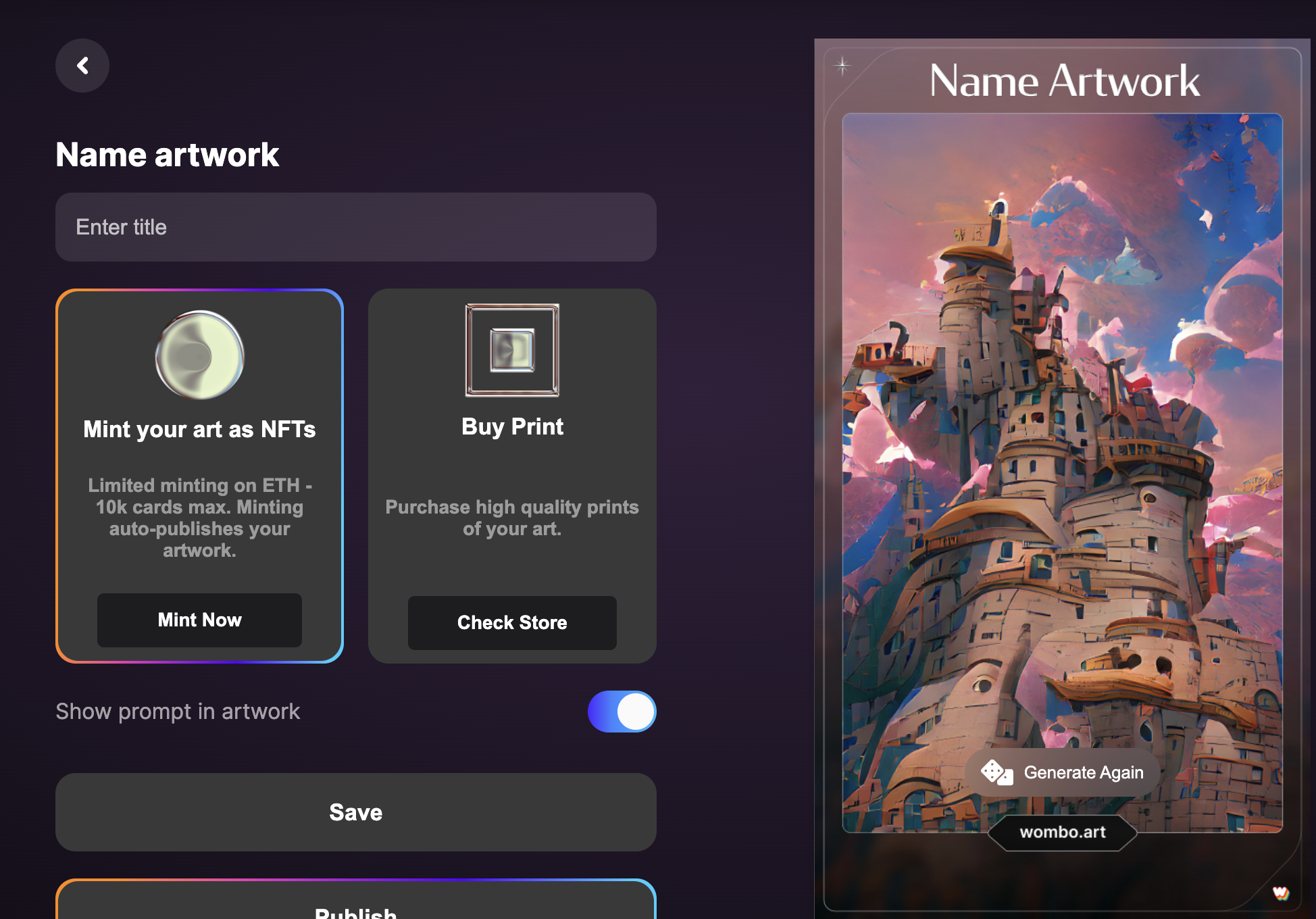 Wählt aus den Anwendungen (schwierig)
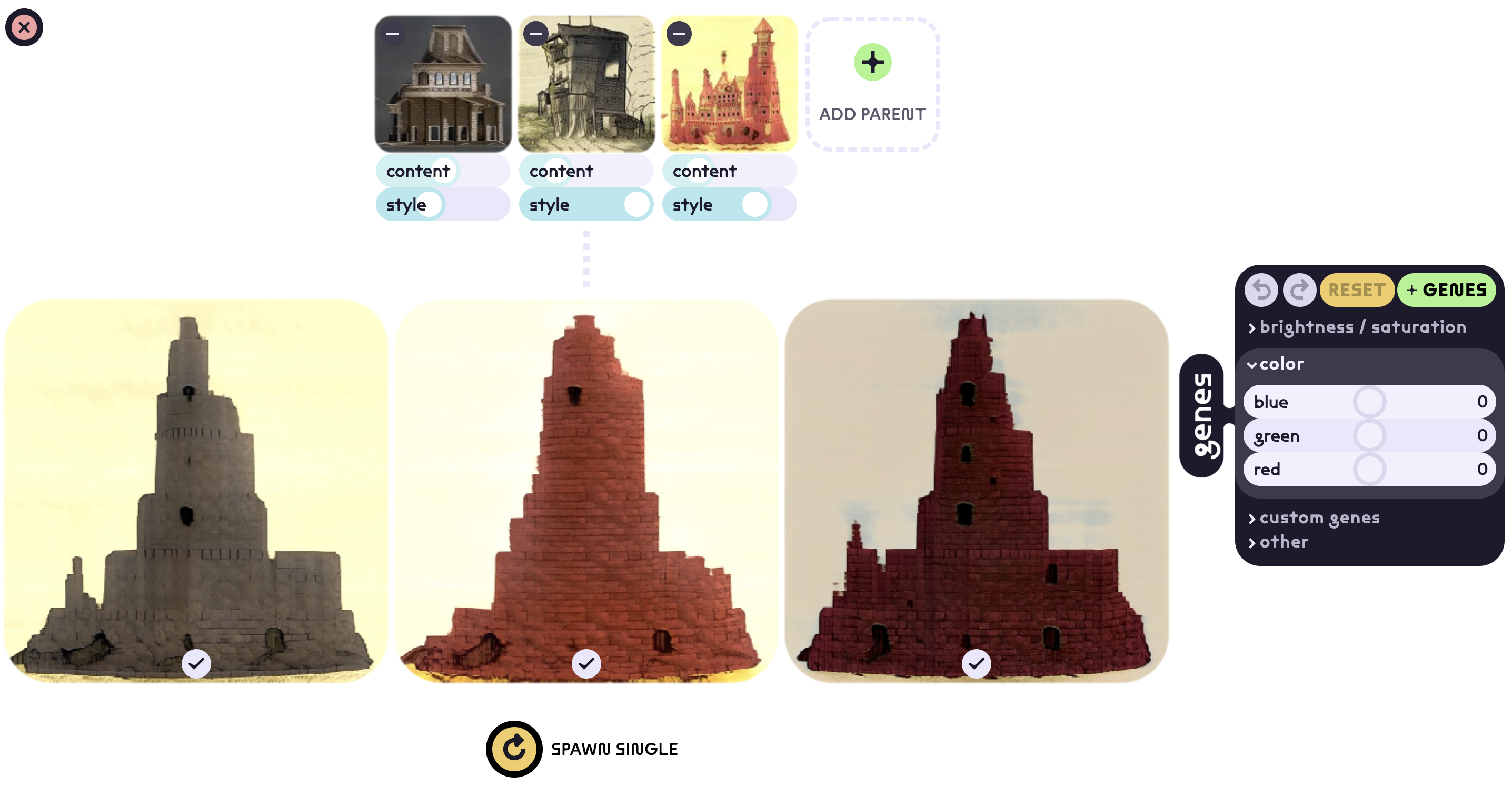 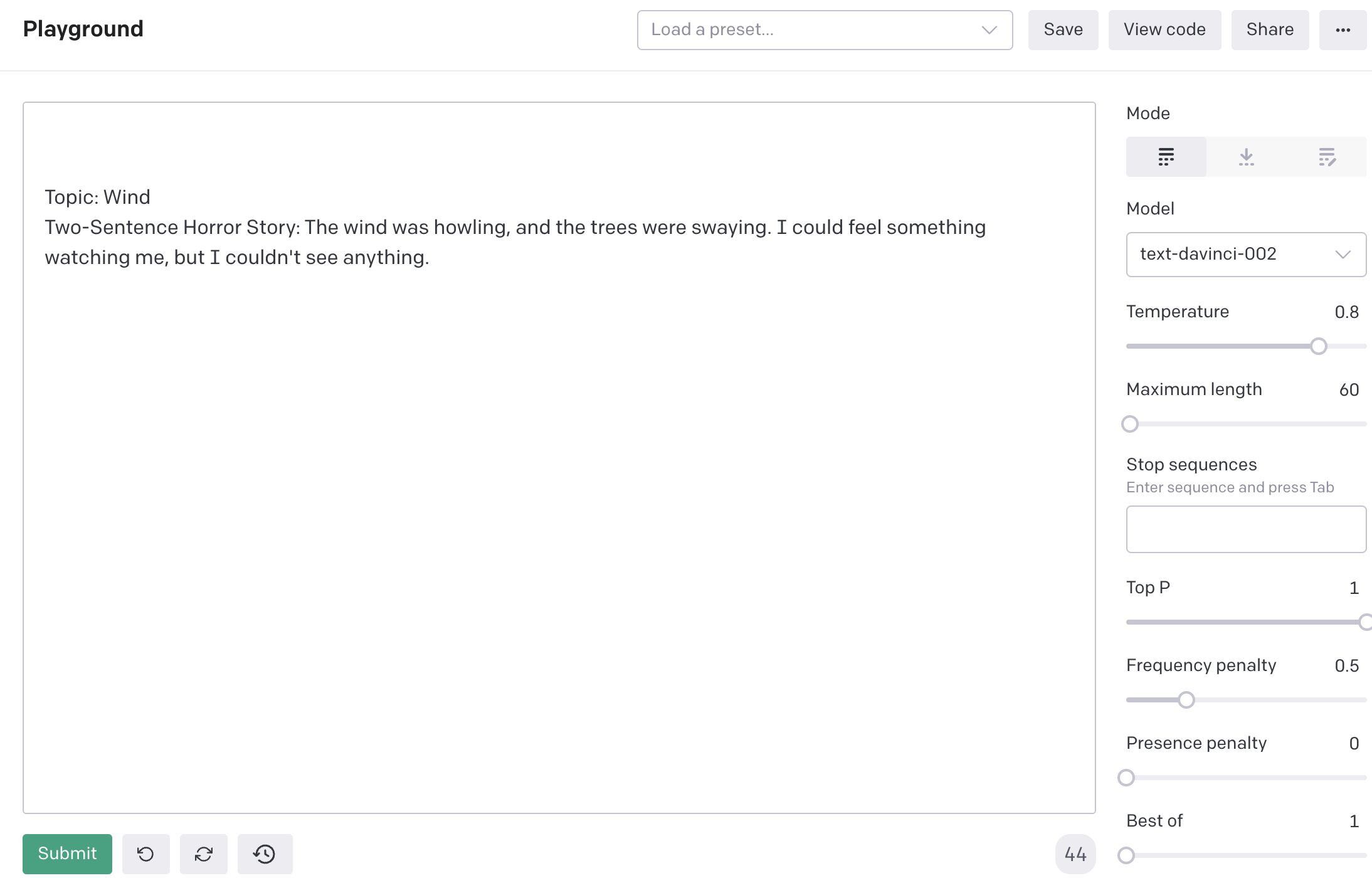 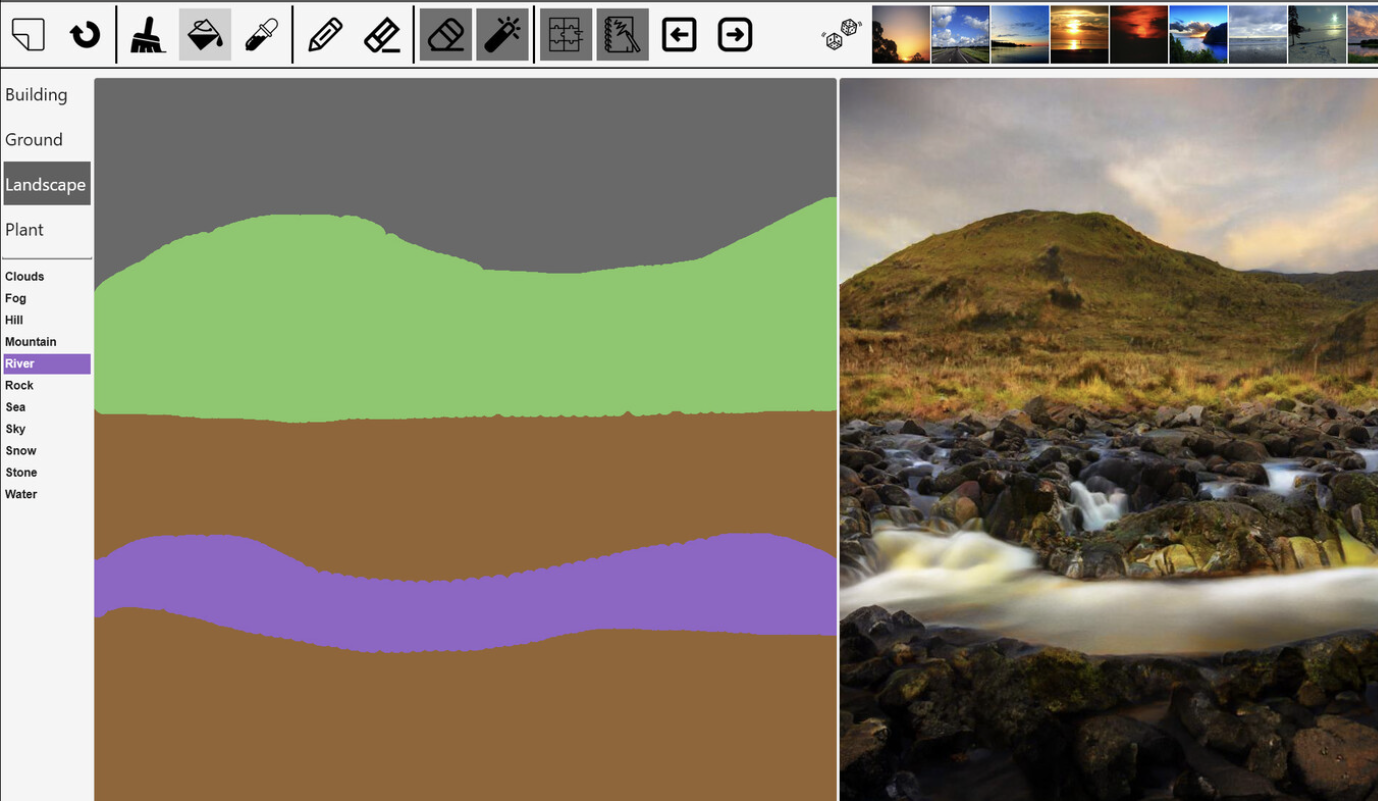 Links zu weiteren Anwendungen
https://magenta.tensorflow.org/demos

https://www.eloquentron3000.com/

https://beta.openai.com/overview

https://artsandculture.google.com/project/manga